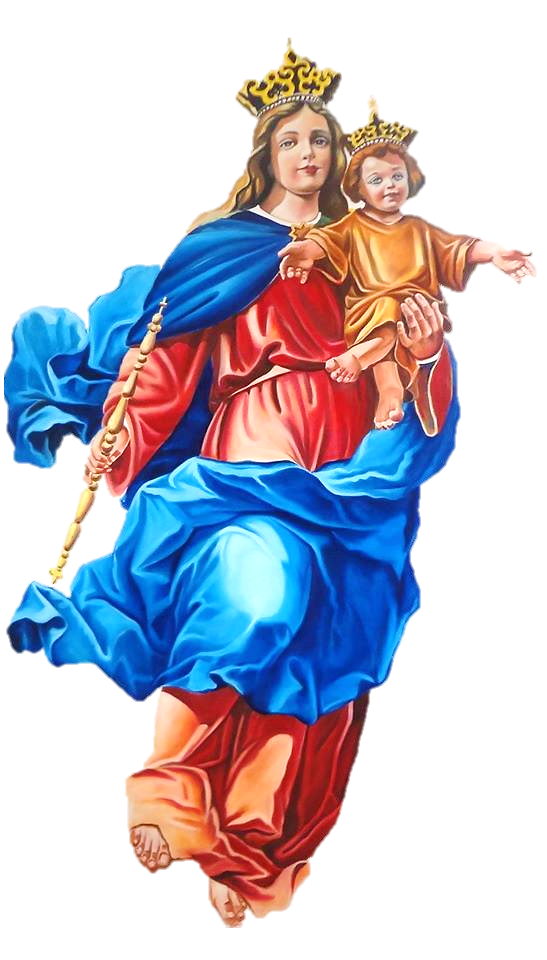 PREGHIERA DEL ROSARIO
PER LA VITA
ROSARIO PER LA VITA
(con Meditazioni tratte dal Catechismo della Chiesa Cattolica)
Con questo Rosario diamo il nostro contributo di preghiera nel combattimento contro le forze del male che minacciano la vita in tutte le sue fasi, e promuovono la cultura della morte.
“La vita va sempre difesa, accolta con amore ed accompagnata con costante rispetto. 
Come esseri umani e come credenti, non dobbiamo cessare mai di promuovere la cultura della vita di fronte alla cultura della morte. 
Dobbiamo proclamare l'intangibilità del diritto a vivere - e a vivere con dignità - contro l'aborto, crimine aberrante che ha in sé i caratteri del sistema totalitario nei confronti del più indifeso degli esseri umani. ▼
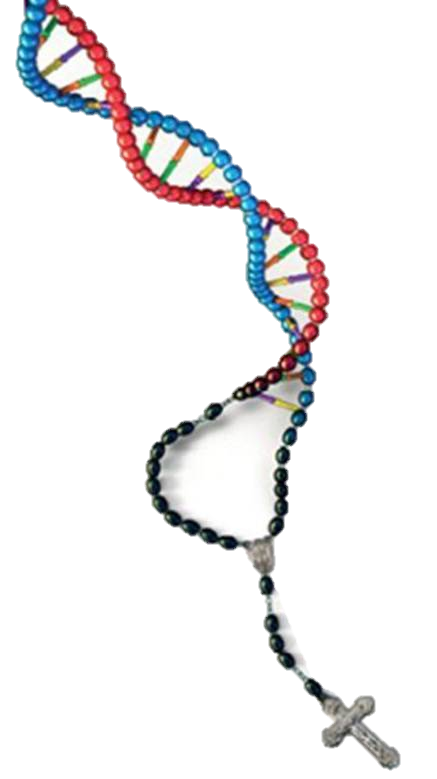 ROSARIO PER LA VITA
(con Meditazioni tratte dal Catechismo della Chiesa Cattolica)
Dobbiamo proclamare tale diritto contro ogni manipolazione genetica, che insidia lo sviluppo della persona; contro l'eutanasia ed il rifiuto pratico dei più deboli; contro il razzismo e la violenza omicida di qualsiasi genere”. 
	(Giovanni Paolo II 	Angelus, 3 febbraio 1991)
Nel nome del Padre e del Figlio e dello Sprito Santo
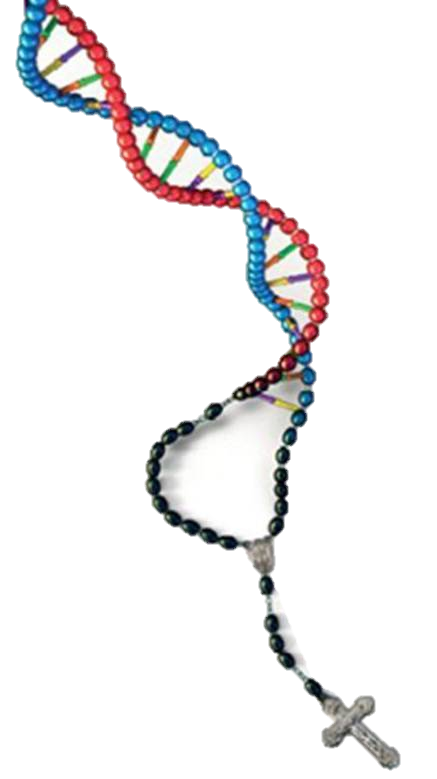 Preghiera Iniziale
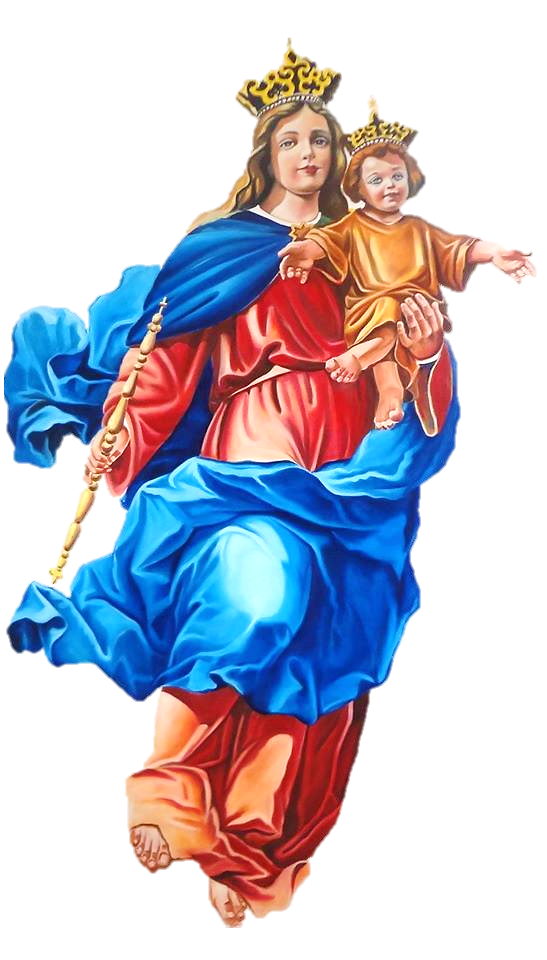 Maria, Madre degli uomini, accogli la nostra preghiera che fa eco al grido angoscioso delle vittime dell'aborto, dell'odio, della guerra e dei tanti attentati alla vita. 
Sii sostegno per i deboli e conforto per chi ingiustamente patisce. 
Tocca il cuore di chi rifiuta la luce della verità e, uccidendo, mortifica la sua stessa umanità. 
Ricorriamo a Te fiduciosi, Madre di misericordia, Madre della vita. 
Giovanni Paolo II Angelus, 3 febbraio 1991
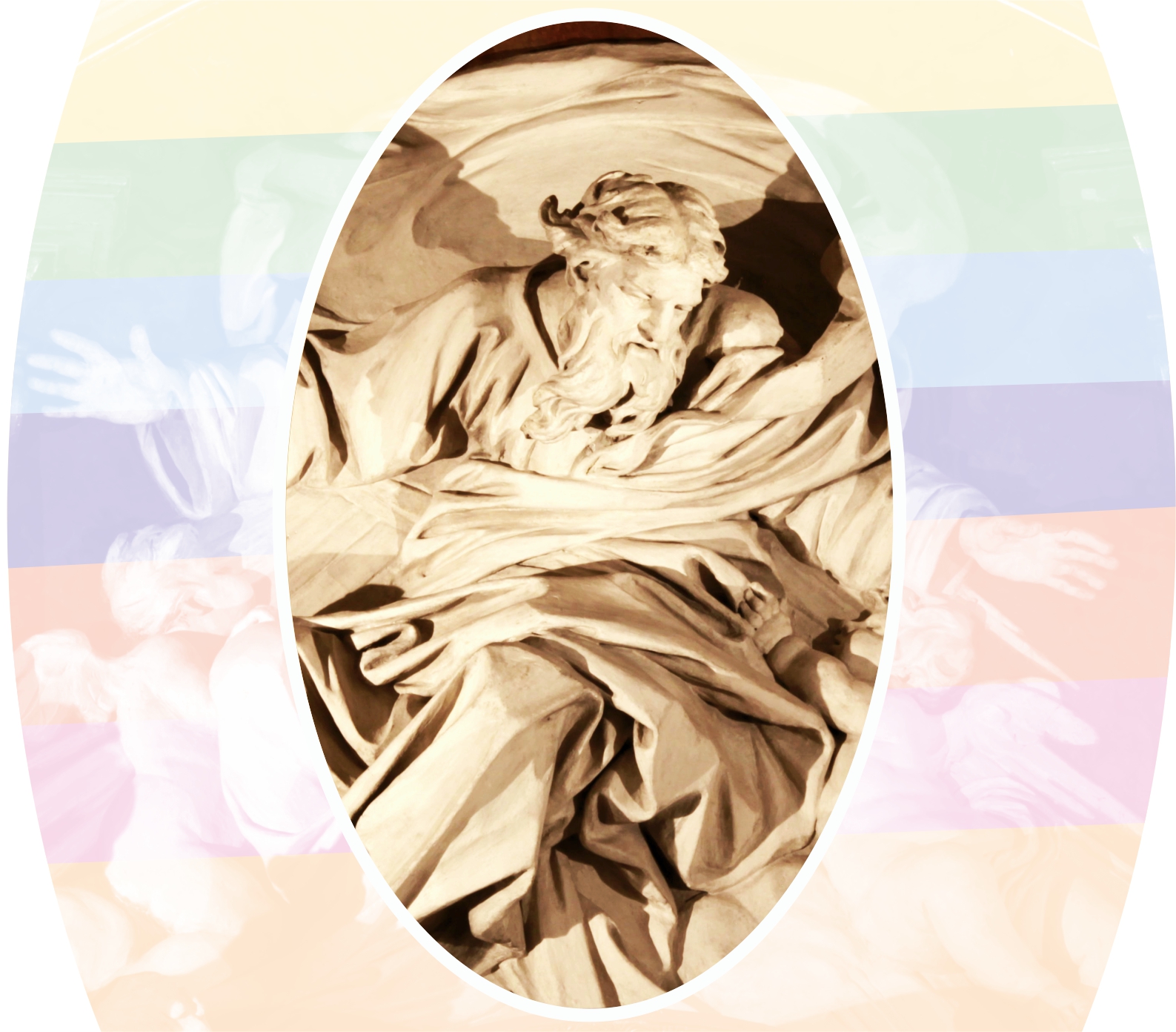 Primo mistero
La vita è sacra, Il Signore ti proteggerà da ogni male, egli proteggerà la tua vita.
Il Signore veglierà su di te, quando esci e quando entri, da ora e per sempre.
(Salmo 121:7-8)
Meditazione
« La vita umana è sacra perché, fin dal suo inizio, comporta l'azione creatrice di Dio e rimane per sempre in una relazione speciale con il Creatore, suo unico fine. 
Solo Dio è il Signore della vita dal suo inizio alla sua fine: nessuno, in nessuna circostanza, può rivendicare a sé il diritto di distruggere direttamente un essere umano innocente».
La Scrittura, nel racconto dell'uccisione di Abele da parte del fratello Caino, (Cf Gn 4,8-12) rivela, fin dagli inizi della storia umana, la presenza nell'uomo della collera e della cupidigia, conseguenze del peccato originale. 
▼
… Meditazione
L'uomo è diventato il nemico del suo simile. Dio dichiara la scelleratezza di questo fratricidio: 
« Che hai fatto? 
La voce del sangue di tuo fratello grida a me dal suolo! 
Ora sii maledetto lungi da quel suolo che per opera della tua mano ha bevuto il sangue di tuo fratello » ■

Catechismo della Chiesa Cattolica 2258, 2259
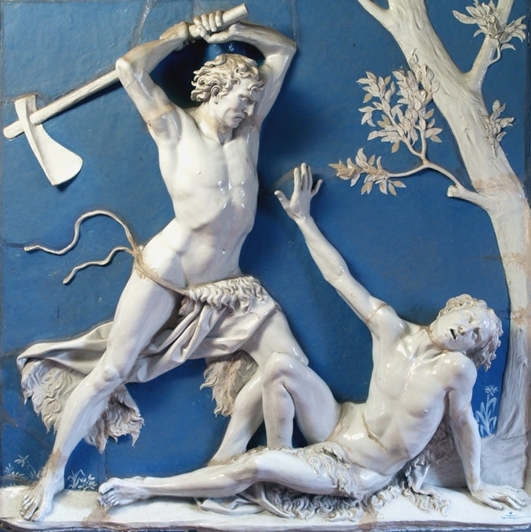 Preghiamo per chi ha smarrito il senso della vita
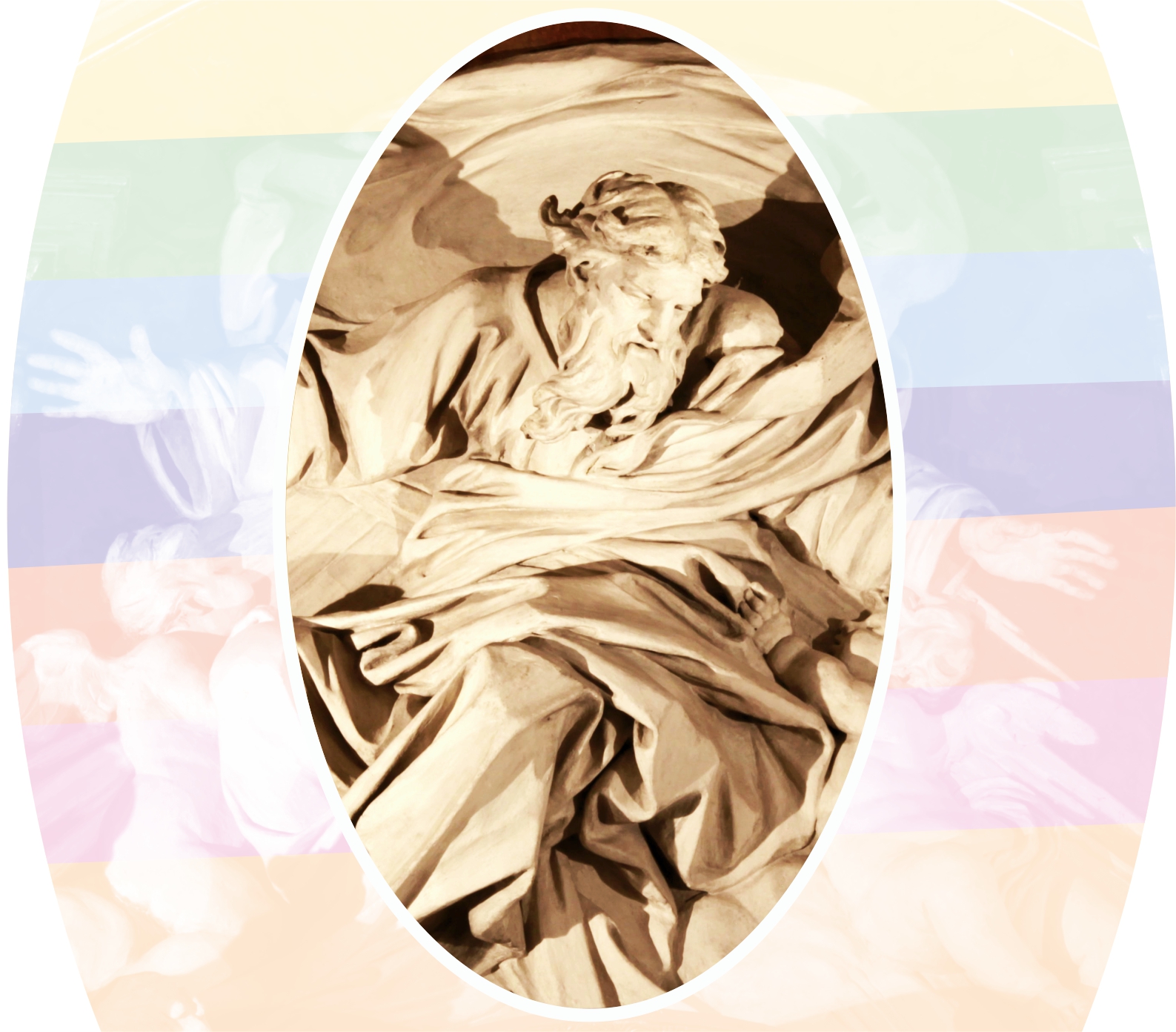 Ripetiamo:
Maria, Madre della Vita, aiutaci in ogni circostanza ad accogliere, amare e difendere la vita.

Padre Nostro – 10 Ave Maria – Gloria
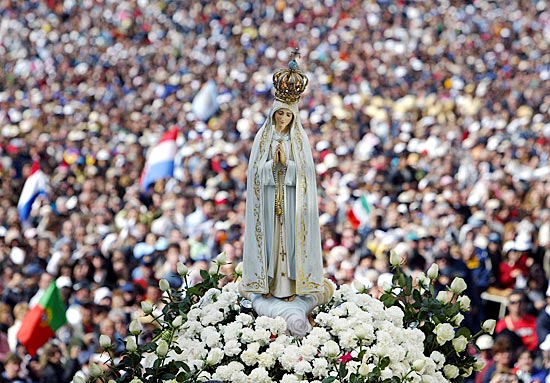 Lodato sempre sia il SS. Nome di Gesù, Giuseppe e Maria; 
Gesù mio, perdona le nostre colpe, preservaci dal fuoco dell'inferno, porta in cielo tutte le anime specialmente le più bisognose della tua misericordia;
Preghiamo Insieme
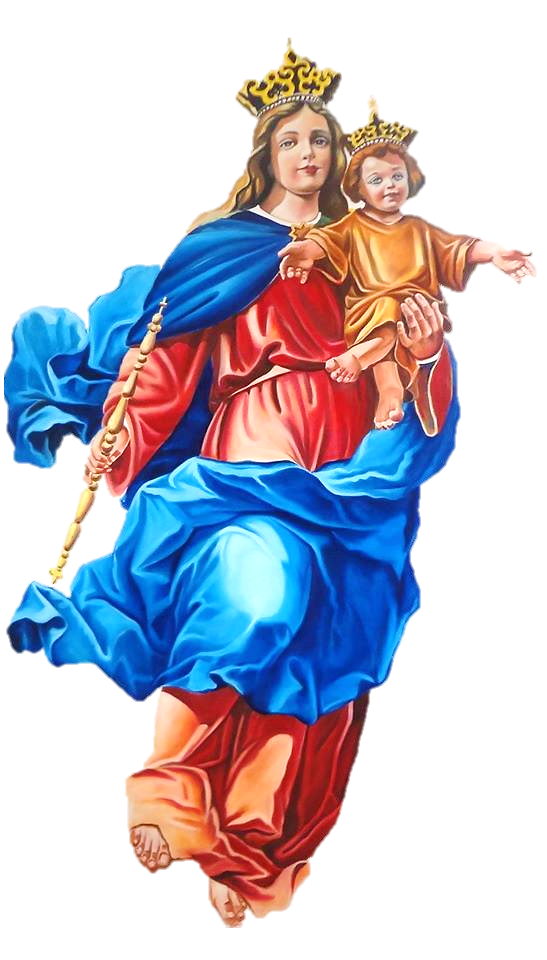 O Maria, Madre di Gesù e Madre nostra,dal tuo grembo è nata la vita del Figlio di Dio,Gesù nostro Salvatore.
Aiutaci ad amare e a desiderare la vita.
Madre di tenerezza,intercedi perché ogni donna e ogni uomoaccolga la vita come dono,la custodisca con curae la viva nella condivisione e nella solidarietà.
Madre della vita, prega per noi. Amen
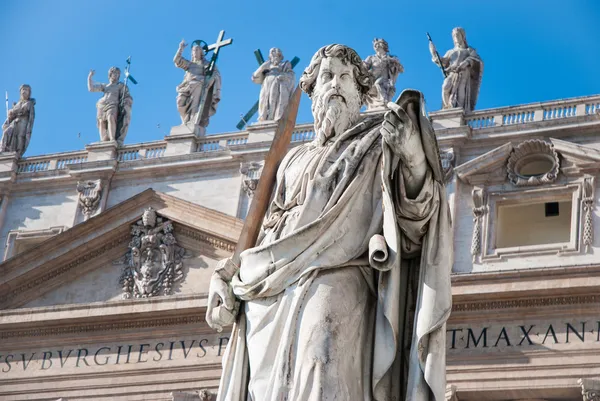 Secondo mistero
“Non lasciarti vincere dal male, ma vinci con il bene il male”.   (Romani 12:21)
Meditazione
Il quinto comandamento proibisce come gravemente peccaminoso l'omicidio diretto e volontario.
L'omicida e coloro che volontariamente cooperano all'uccisione commettono un peccato che grida vendetta al cielo. 
L'infanticidio, il fratricidio, il parricidio e l'uccisione del coniuge sono crimini particolarmente gravi a motivo dei vincoli naturali che infrangono. 
Preoccupazioni eugenetiche o di igiene pubblica non possono giustificare nessuna uccisione, fosse anche comandata dai pubblici poteri.
▼
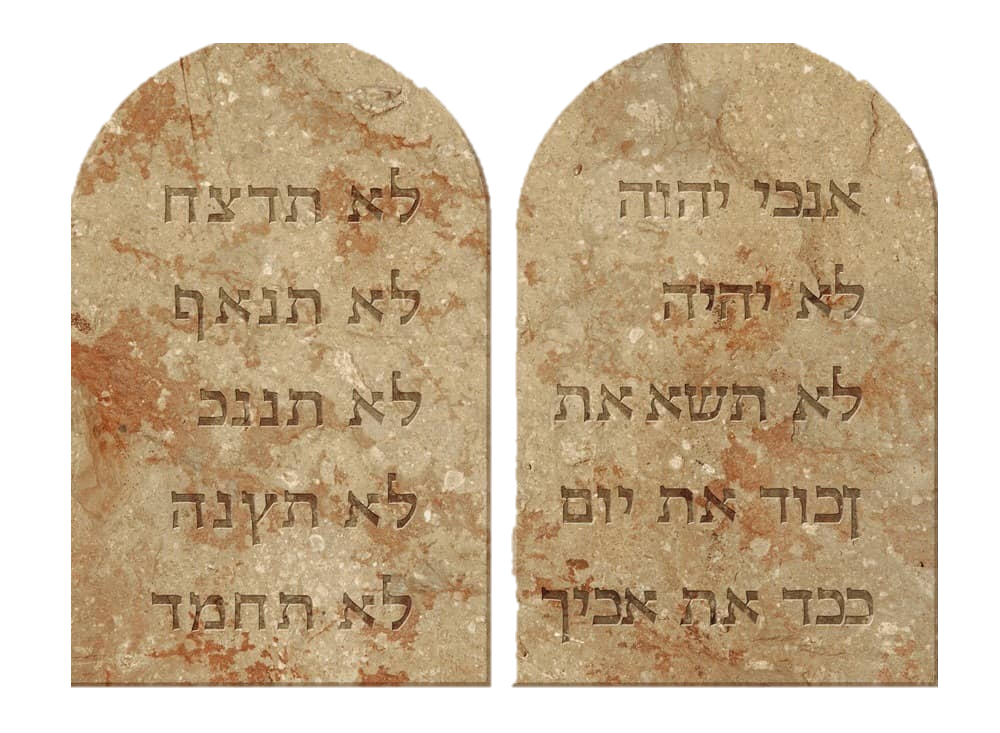 … Meditazione
Il quinto comandamento proibisce qualsiasi azione fatta con l’intenzione di provocare indirettamente la morte di una persona. 
La legge morale vieta tanto di esporre qualcuno ad un rischio mortale senza grave motivo, quanto di rifiutare l’assistenza ad una persona in pericolo. ■
Catechismo della Chiesa Cattolica 2268, 2269
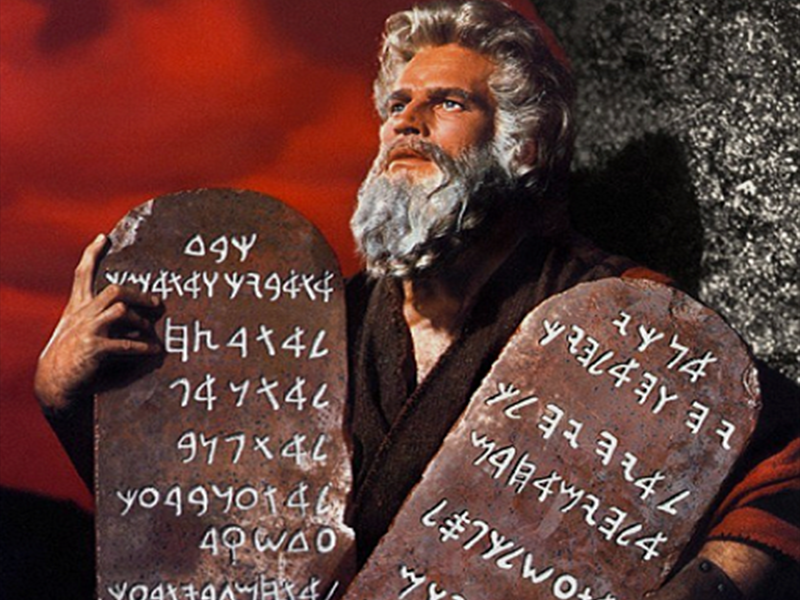 Preghiamo per chi odia ed è tentato a sopprimere la vita di un fratello o sorella
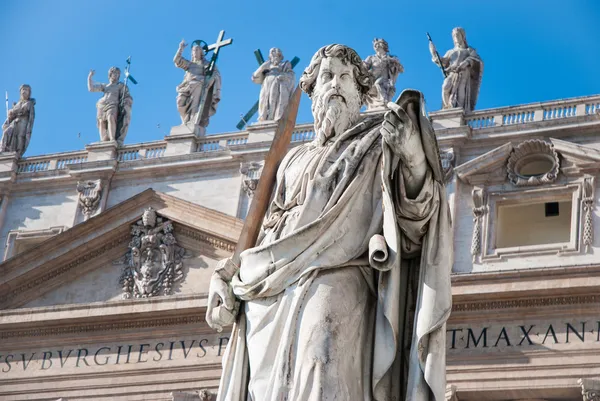 Ripetiamo:
Maria, Madre della Vita, aiutaci in ogni circostanza ad accogliere, amare e difendere la vita.

Padre Nostro – 10 Ave Maria – Gloria
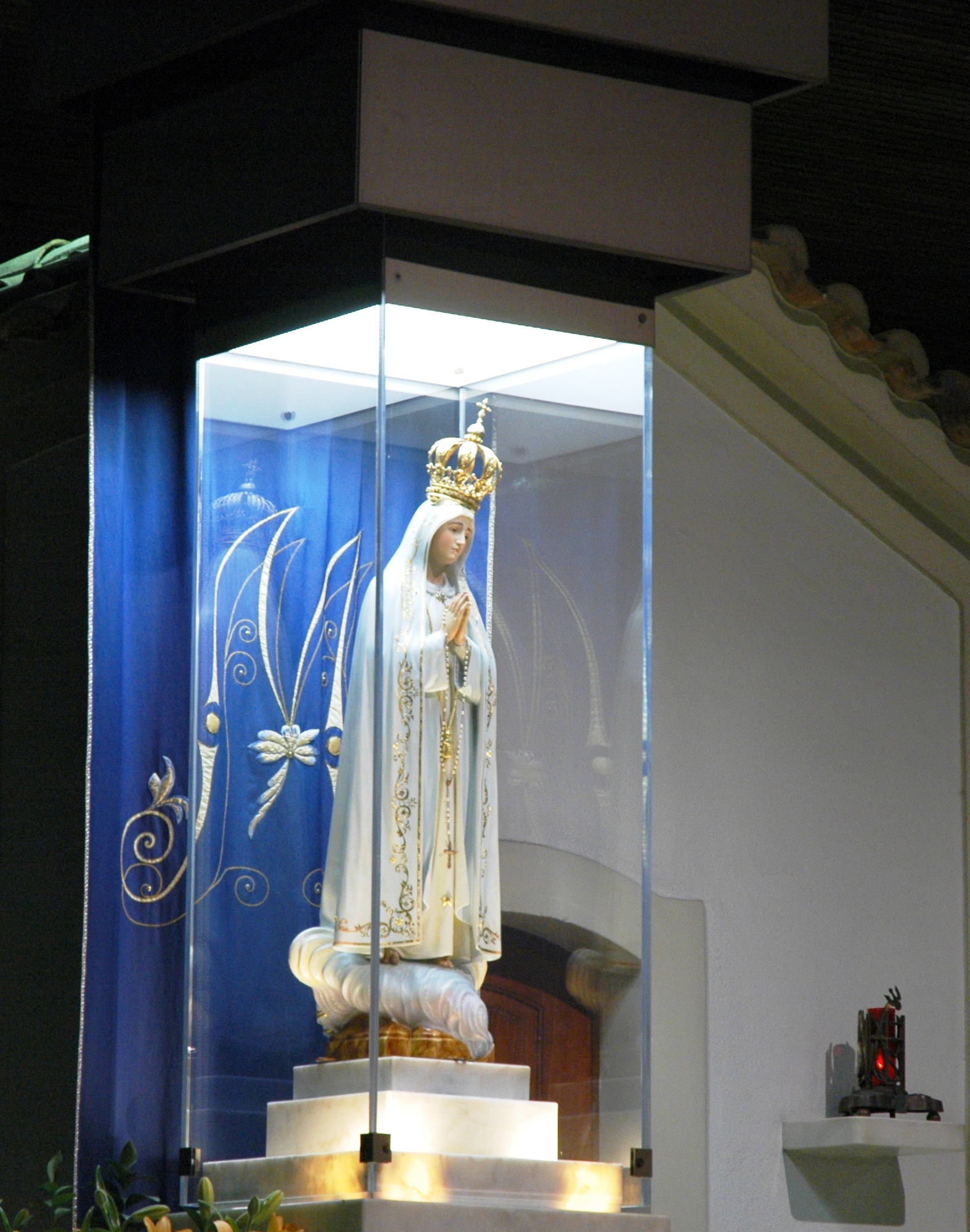 Lodato sempre sia il SS. Nome di Gesù, Giuseppe e Maria; 
Gesù mio, perdona le nostre colpe, preservaci dal fuoco dell'inferno, porta in cielo tutte le anime specialmente le più bisognose della tua misericordia;
Preghiamo Insieme
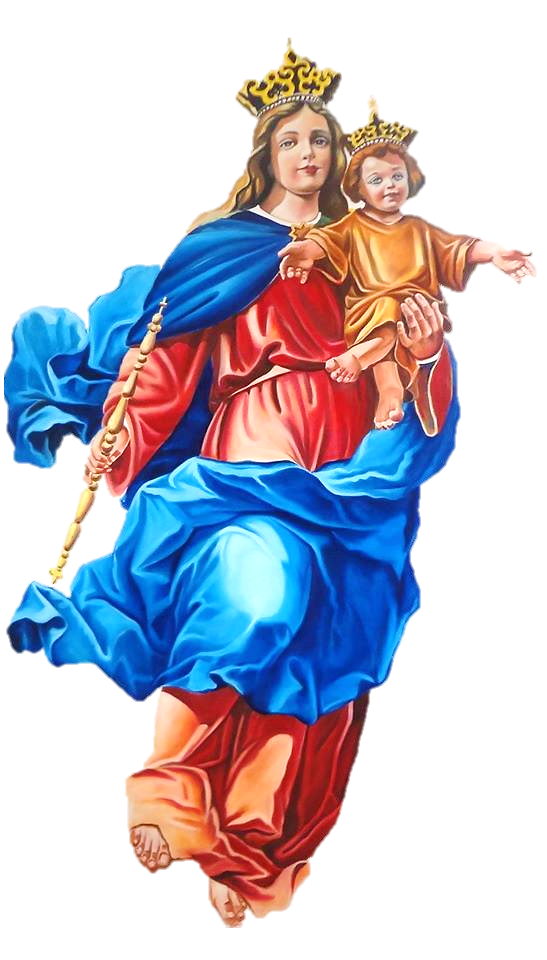 O Maria, Madre di Gesù e Madre nostra,dal tuo grembo è nata la vita del Figlio di Dio,Gesù nostro Salvatore.
Aiutaci ad amare e a desiderare la vita.
Madre di tenerezza,intercedi perché ogni donna e ogni uomoaccolga la vita come dono,la custodisca con curae la viva nella condivisione e nella solidarietà.
Madre della vita, prega per noi. Amen
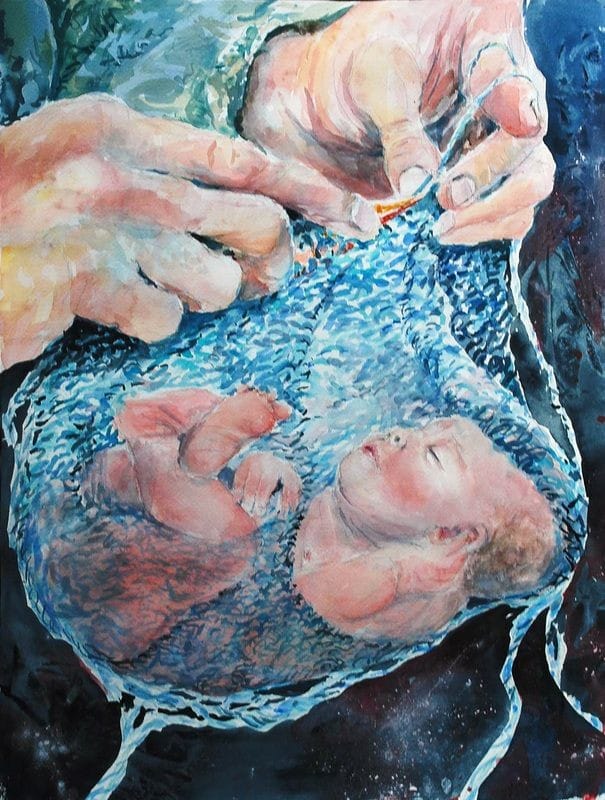 Terzo mistero
“Sei tu che hai creato le mie viscere e mi hai tessuto nel seno di mia madre”  
(salmo 139, 13)
Meditazione
Fin dal primo secolo la Chiesa ha dichiarato la malizia morale di ogni aborto provocato. 
Questo insegnamento non è mutato. Rimane invariabile. L'aborto diretto, cioè voluto come un fine o come un mezzo, è gravemente contrario alla legge morale:
« Non uccidere il bimbo con l'aborto, e non sopprimerlo dopo la nascita ». 
« Dio, padrone della vita, ha affidato agli uomini l'altissima missione di proteggere la vita, …
▼
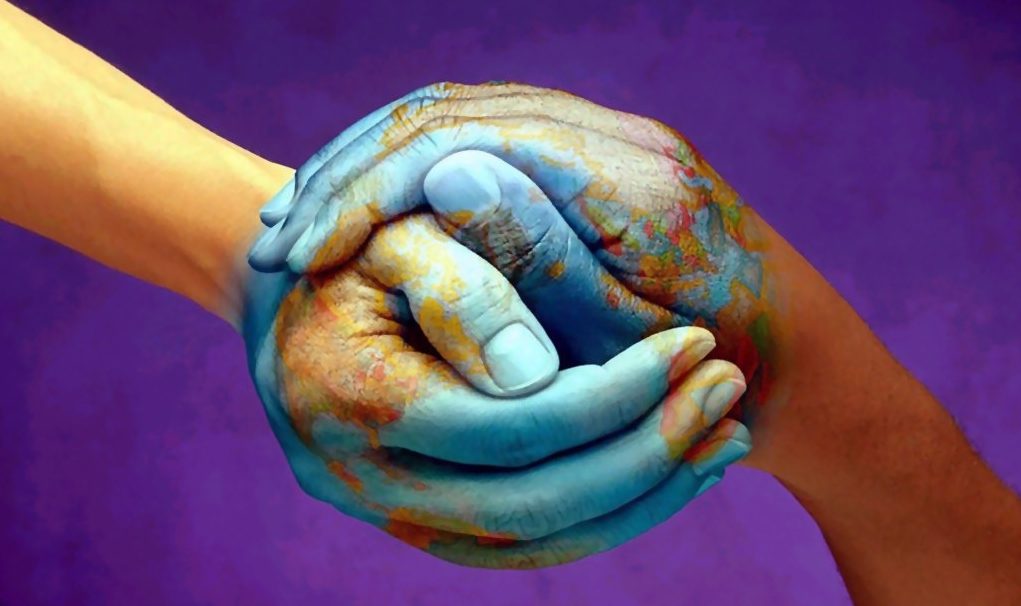 … Meditazione
missione che deve essere adempiuta in modo degno dell'uomo. 
Perciò la vita, una volta concepita, deve essere protetta con la massima cura; e l'aborto come pure l'infanticidio sono abominevoli delitti ».
Catechismo della Chiesa Cattolica 2271 
L’embrione, poiché fin dal concepimento deve essere trattato come una persona, dovrà essere difeso nella sua integrità, curato e guarito, per quanto è possibile, come ogni altro essere umano. ■
Catechismo della Chiesa Cattolica 2274
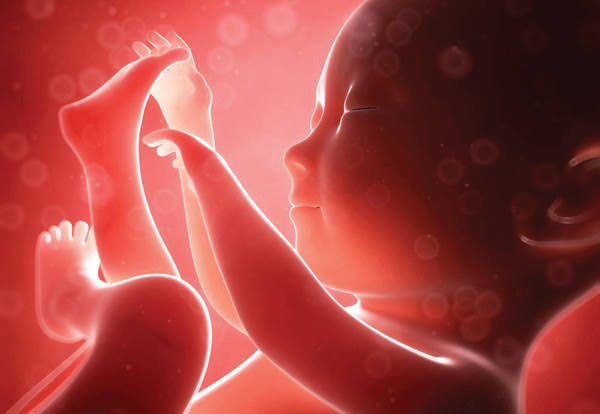 Preghiamo per le donne tentate a non accogliere la vita nascente
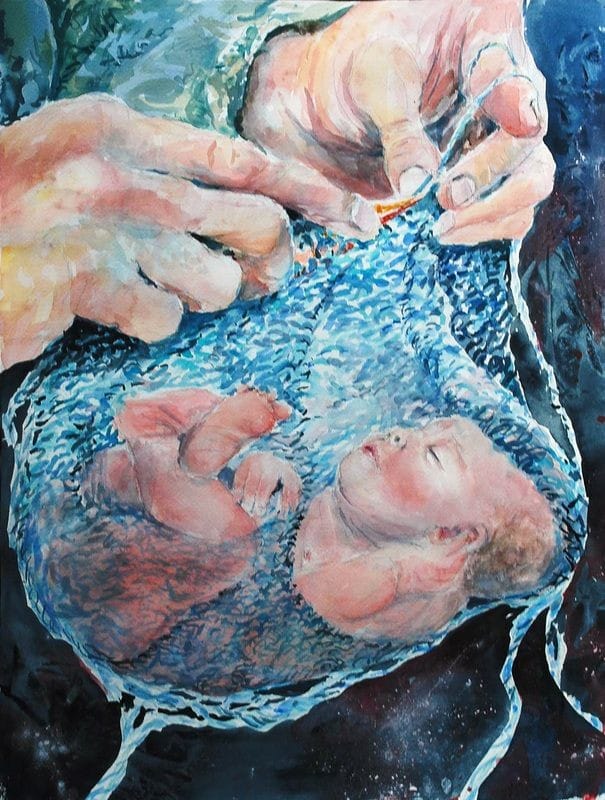 Ripetiamo:
Maria, Madre della Vita, aiutaci in ogni circostanza ad accogliere, amare e difendere la vita.

Padre Nostro – 10 Ave Maria – Gloria
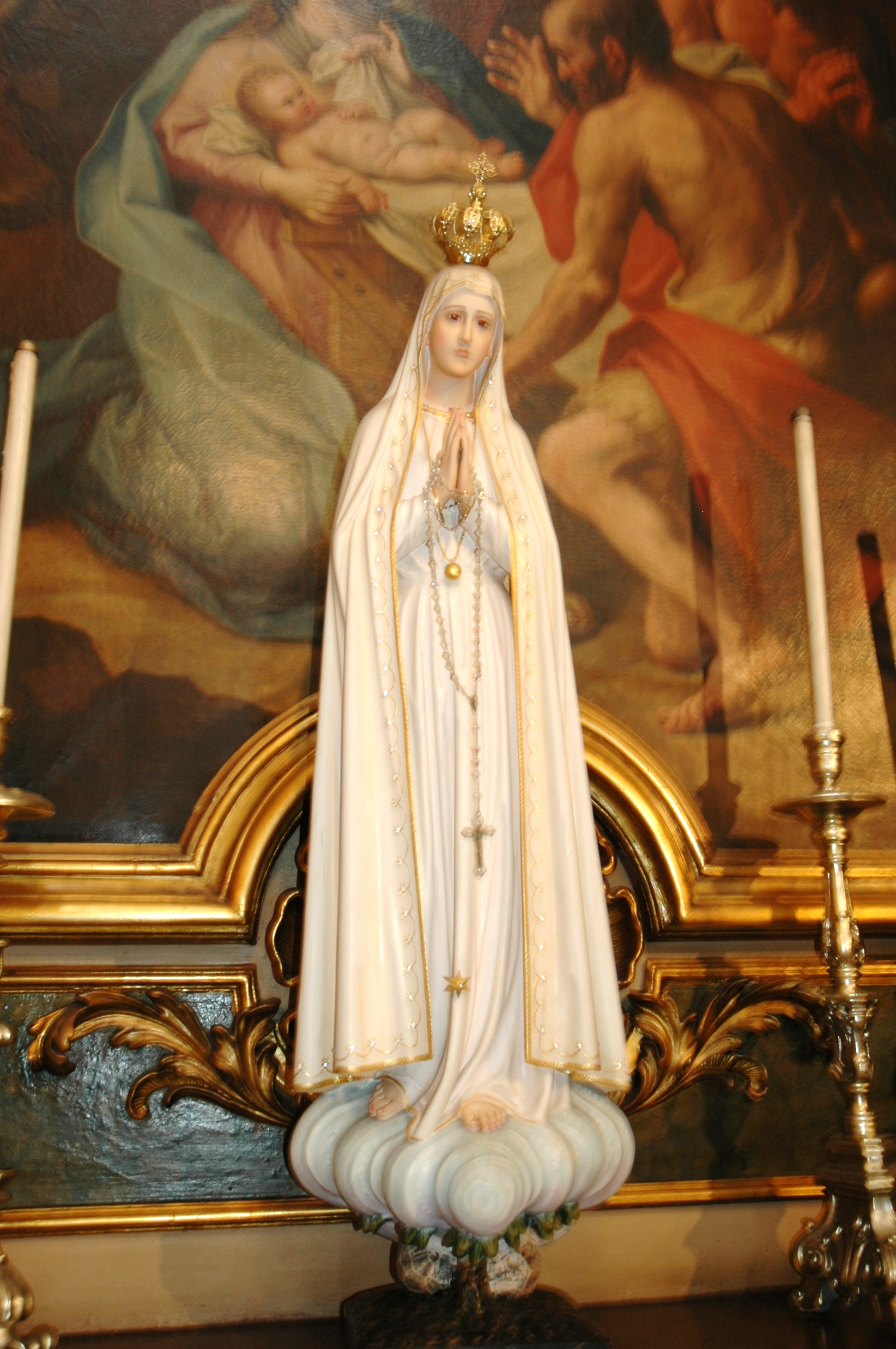 Lodato sempre sia il SS. Nome di Gesù, Giuseppe e Maria; 
Gesù mio, perdona le nostre colpe, preservaci dal fuoco dell'inferno, porta in cielo tutte le anime specialmente le più bisognose della tua misericordia;
Preghiamo Insieme
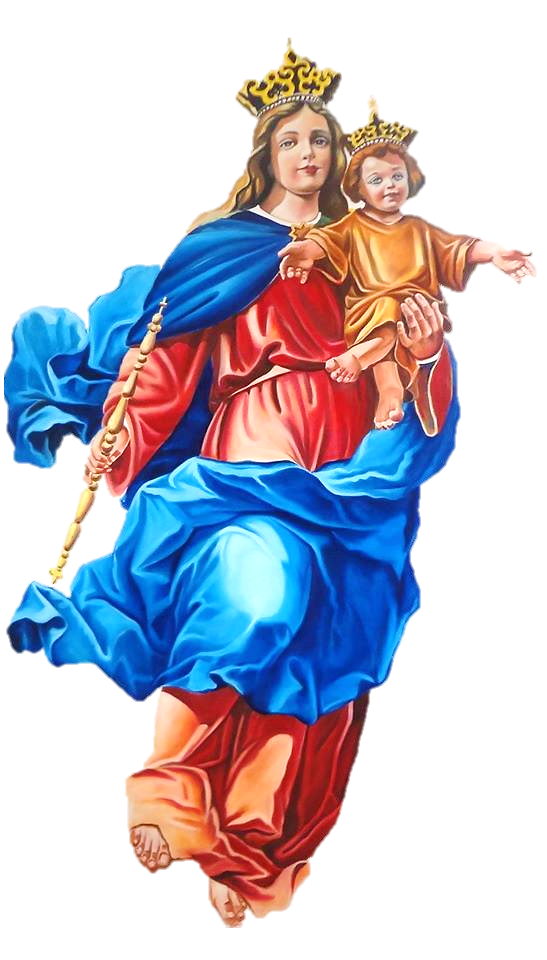 O Maria, Madre di Gesù e Madre nostra,dal tuo grembo è nata la vita del Figlio di Dio,Gesù nostro Salvatore.
Aiutaci ad amare e a desiderare la vita.
Madre di tenerezza,intercedi perché ogni donna e ogni uomoaccolga la vita come dono,la custodisca con curae la viva nella condivisione e nella solidarietà.
Madre della vita, prega per noi. Amen
Quarto mistero
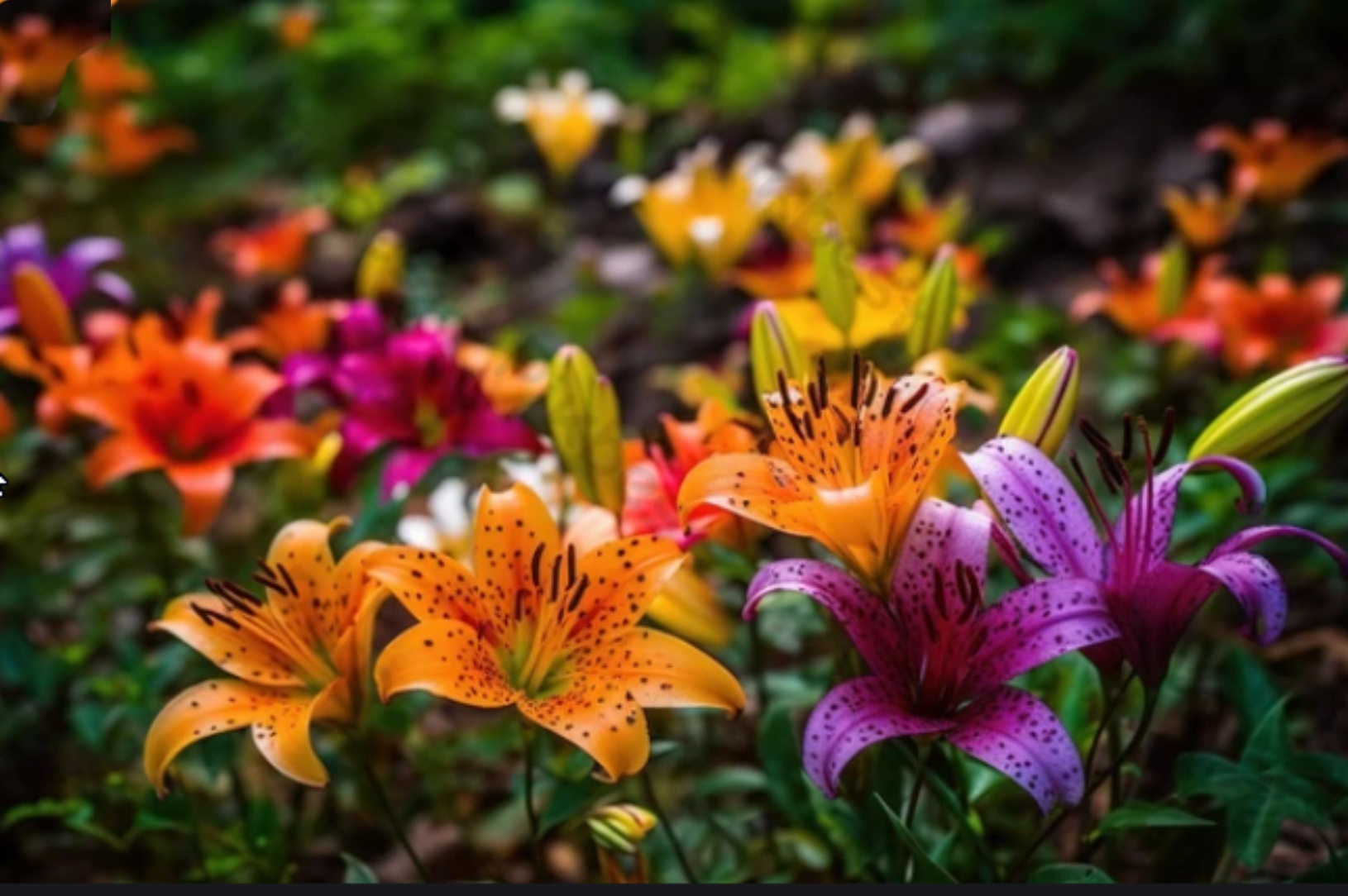 «Dice il Signore: sono io che do la morte e faccio vivere» 
(Dt 32, 39)
«Nessuno di noi vive per se stesso e nessuno muore per se stesso, perché se noi viviamo, viviamo per il Signore; se noi moriamo, moriamo per il Signore. Sia che viviamo, sia che moriamo, siamo dunque del Signore»
Meditazione
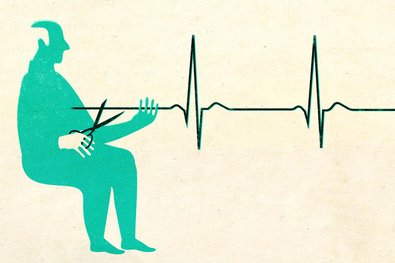 Qualunque ne siano i motivi e i mezzi, l'eutanasia diretta consiste nel mettere fine alla vita di persone handicappate, ammalate o prossime alla morte. Essa è moralmente inaccettabile.
Così un'azione oppure un'omissione che, da sé o intenzionalmente, provoca la morte allo scopo di porre fine al dolore, costituisce un'uccisione gravemente contraria alla dignità della persona umana e al rispetto del Dio vivente, suo Creatore. 
L'errore di giudizio, nel quale si può essere incorsi in buona fede, non muta la natura di quest'atto omicida, sempre da condannare e da escludere. .
Catechismo della Chiesa Cattolica 2277   ▼
… Meditazione
Anche se la morte è considerata imminente, le cure che d'ordinario sono dovute ad una persona ammalata non possono essere legittimamente interrotte. 
L'uso di analgesici per alleviare le sofferenze del moribondo, anche con il rischio di abbreviare i suoi giorni, può essere moralmente conforme alla dignità umana, se la morte non è voluta né come fine né come mezzo, ma è soltanto prevista e tollerata come inevitabile. 
Le cure palliative costituiscono una forma privilegiata della carità disinteressata. A questo titolo devono essere incoraggiate. ■
Catechismo della Chiesa Cattolica 2279
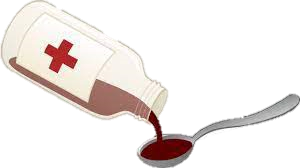 Preghiamo per chi vive nella sofferenza ed è tentato di lasciarsi morire
Ripetiamo:
Maria, Madre della Vita, aiutaci in ogni circostanza ad accogliere, amare e difendere la vita.

Padre Nostro – 10 Ave Maria – Gloria
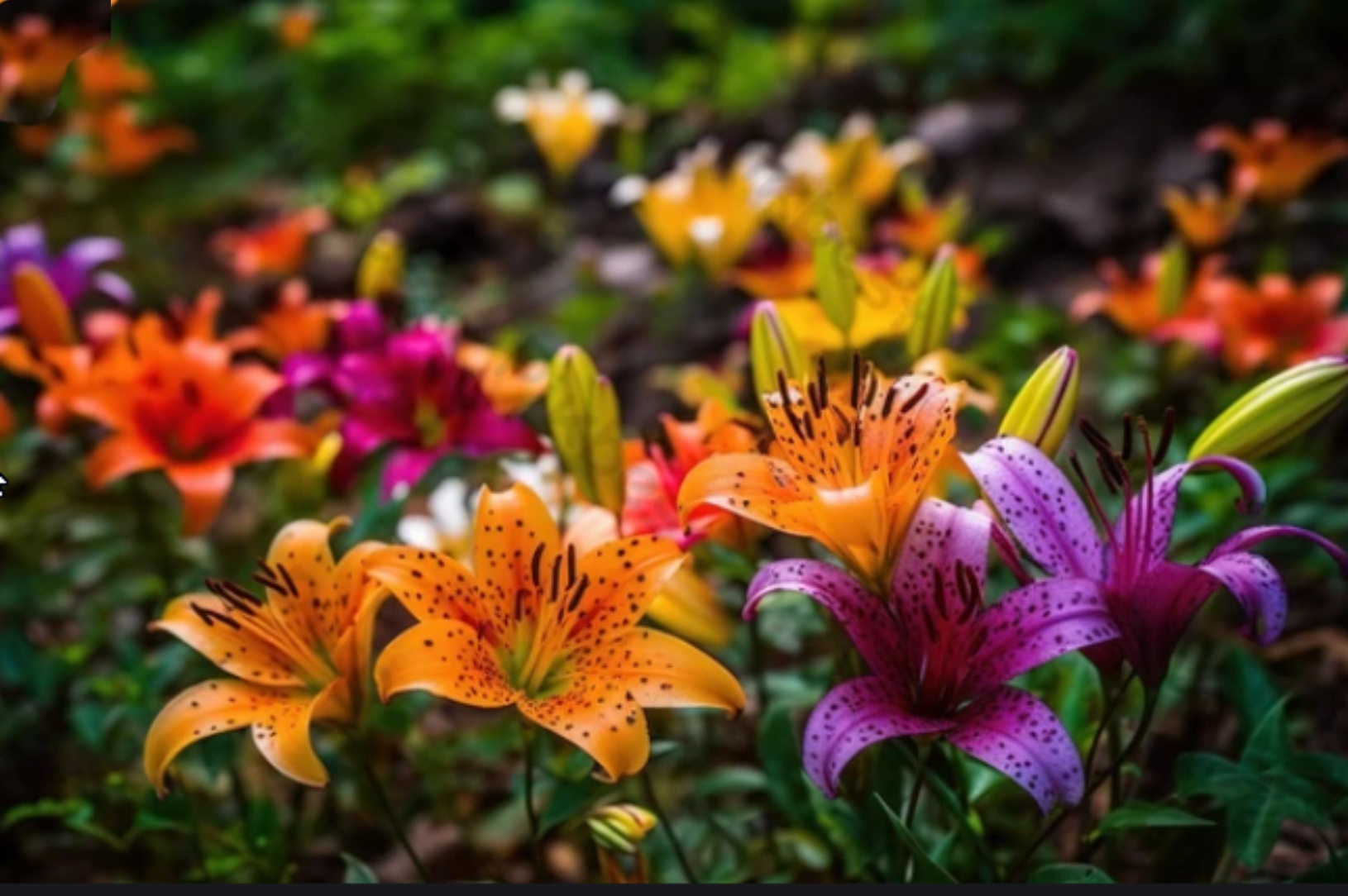 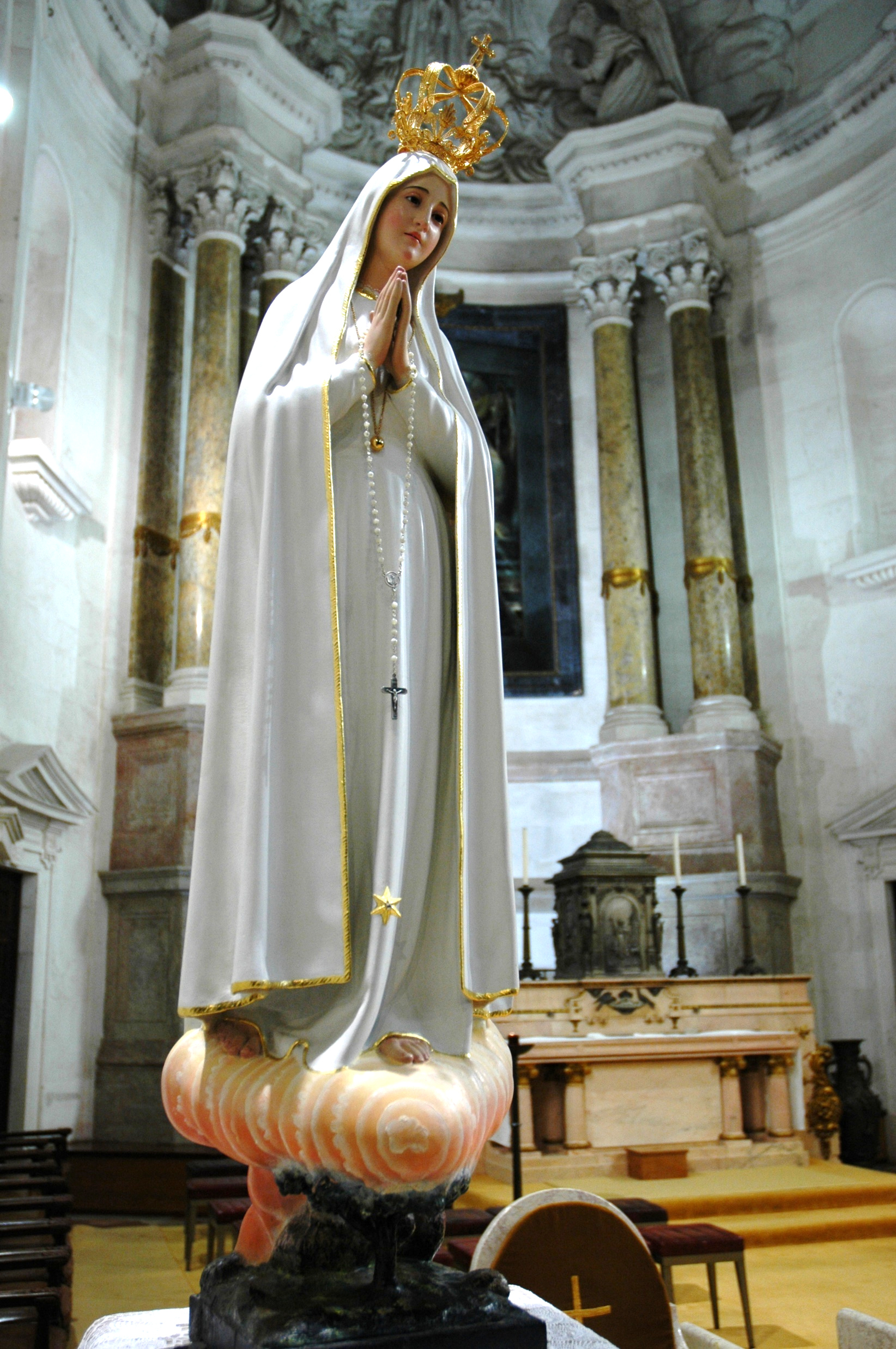 Lodato sempre sia il SS. Nome di Gesù, Giuseppe e Maria; 
Gesù mio, perdona le nostre colpe, preservaci dal fuoco dell'inferno, porta in cielo tutte le anime specialmente le più bisognose della tua misericordia;
Preghiamo Insieme
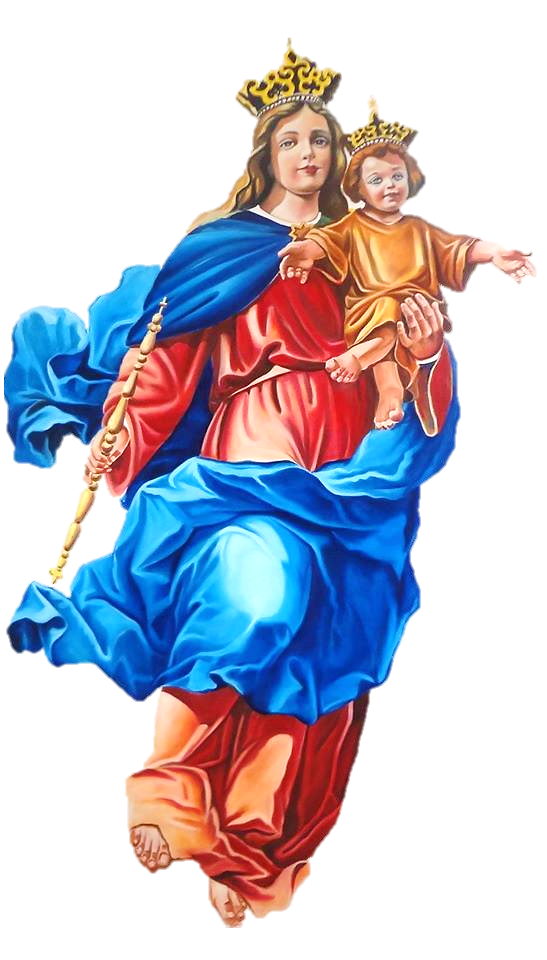 O Maria, Madre di Gesù e Madre nostra,dal tuo grembo è nata la vita del Figlio di Dio,Gesù nostro Salvatore.
Aiutaci ad amare e a desiderare la vita.
Madre di tenerezza,intercedi perché ogni donna e ogni uomoaccolga la vita come dono,la custodisca con curae la viva nella condivisione e nella solidarietà.
Madre della vita, prega per noi. Amen
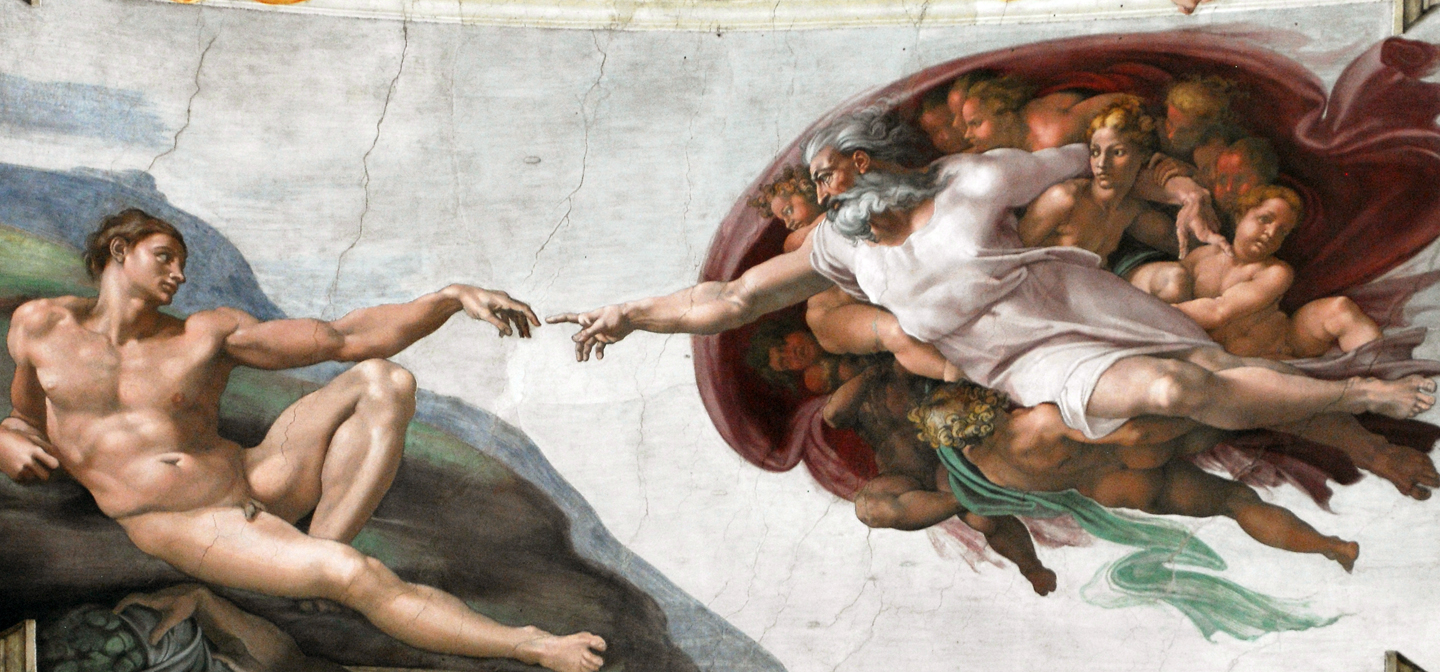 Quinto mistero
“E’ Dio che dà a tutti la vita e il respiro e ogni cosa” 
(Atti 12, 25)
Meditazione
Ciascuno è responsabile della propria vita davanti a Dio che gliel'ha donata. Egli ne rimane il sovrano Padrone. 
Noi siamo tenuti a riceverla con riconoscenza e a preservarla per il suo onore e per la salvezza delle nostre anime. 
Siamo amministratori, non proprietari della vita che Dio ci ha affidato. Non ne disponiamo.
Il suicidio contraddice la naturale inclinazione dell'essere umano a conservare e a perpetuare la propria vita. 
▼
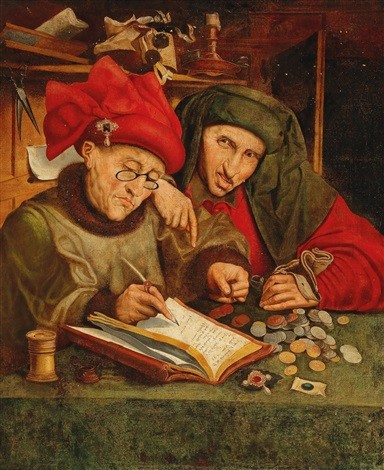 … Meditazione
Esso è gravemente contrario al giusto amore di sé. 
Al tempo stesso è un'offesa all'amore del prossimo, perché spezza ingiustamente i legami di solidarietà con la società familiare, nazionale e umana, nei confronti delle quali abbiamo degli obblighi. Il suicidio è contrario all'amore del Dio vivente. ■
(Catechismo della Chiesa Cattolica 2280,2281)
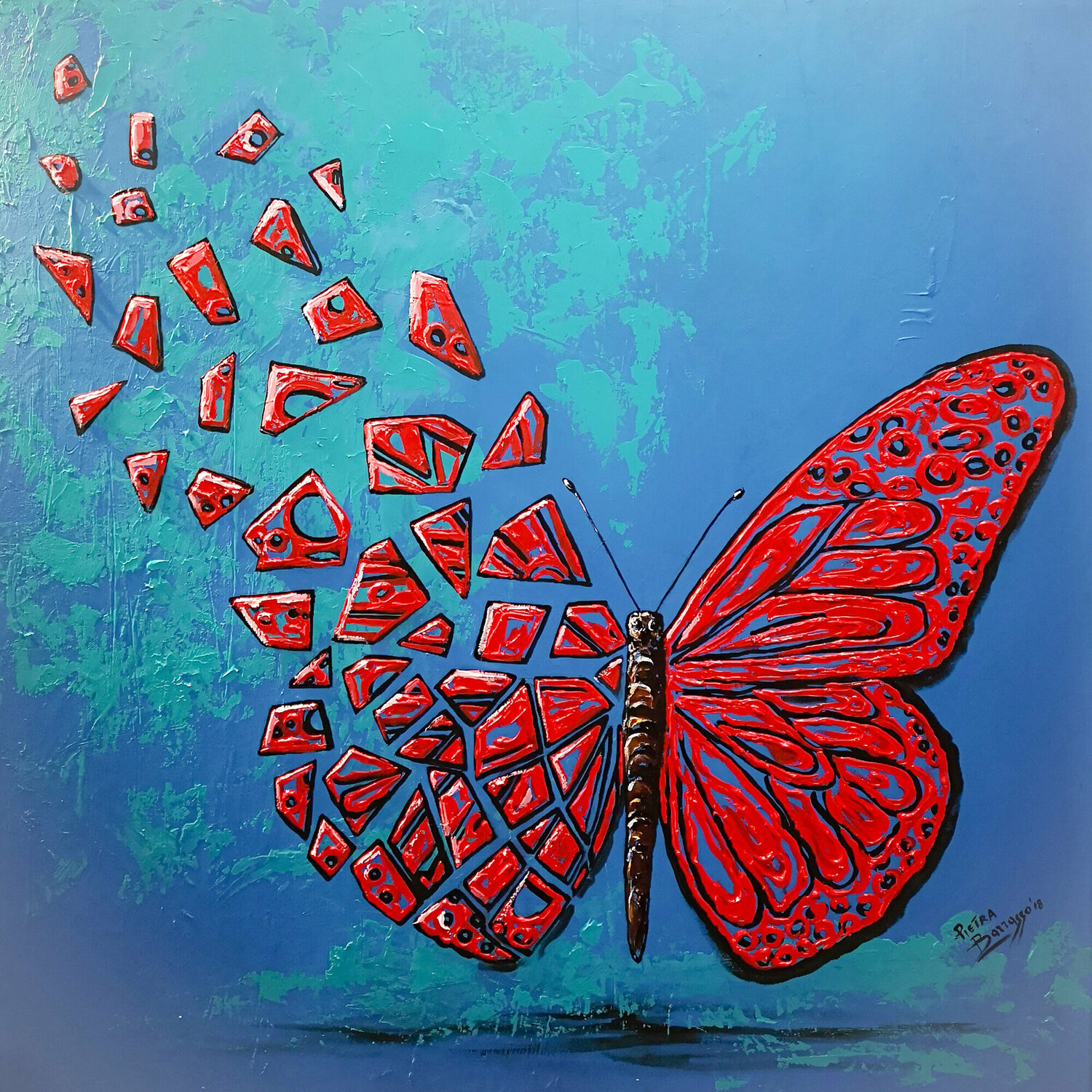 Preghiamo per chi chi non ama più la sua vita
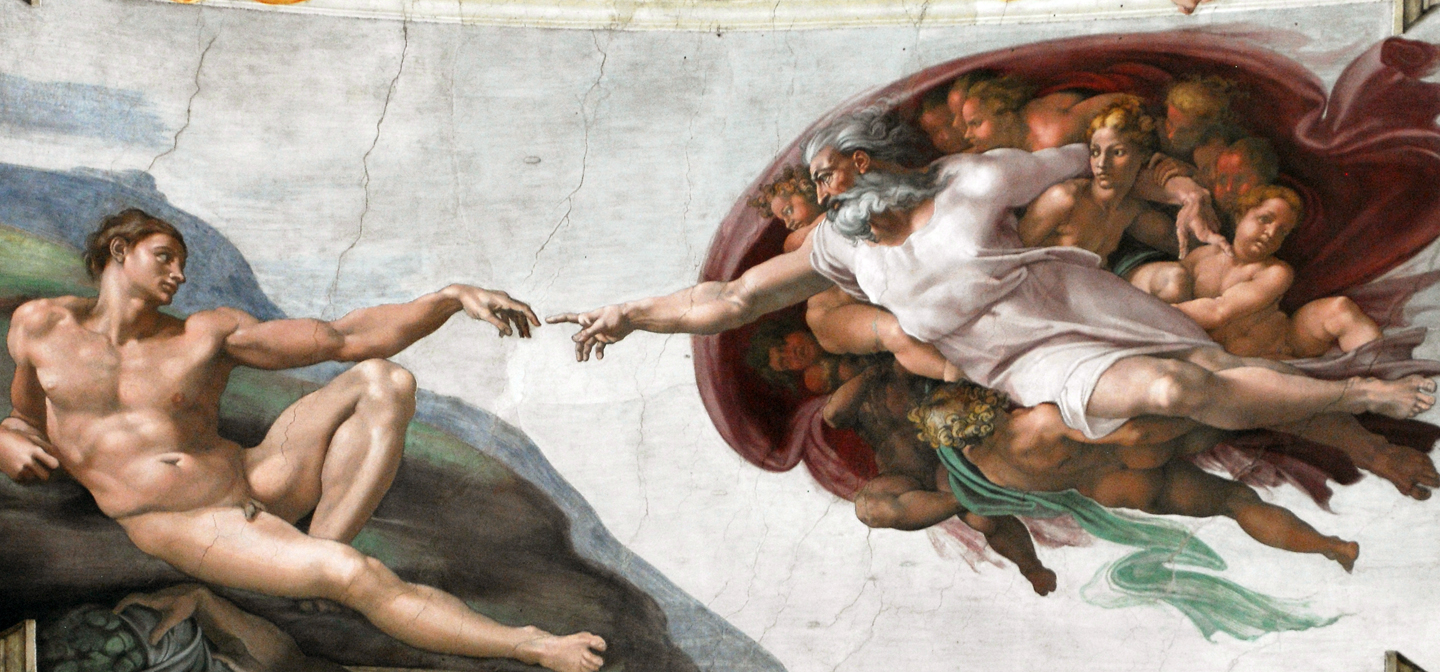 Ripetiamo:
Maria, Madre della Vita, aiutaci in ogni circostanza ad accogliere, amare e difendere la vita.

Padre Nostro – 10 Ave Maria – Gloria
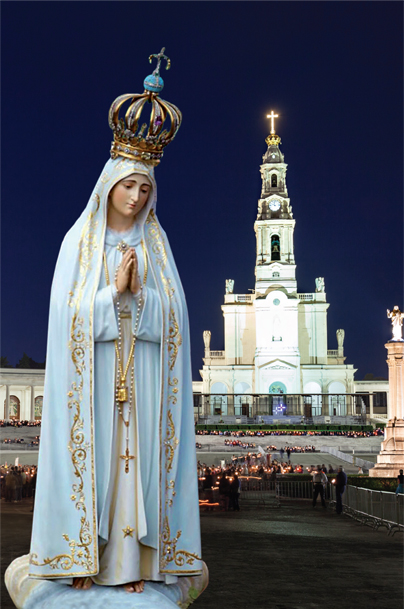 Lodato sempre sia il SS. Nome di Gesù, Giuseppe e Maria; 
Gesù mio, perdona le nostre colpe, preservaci dal fuoco dell'inferno, porta in cielo tutte le anime specialmente le più bisognose della tua misericordia;
Preghiamo Insieme
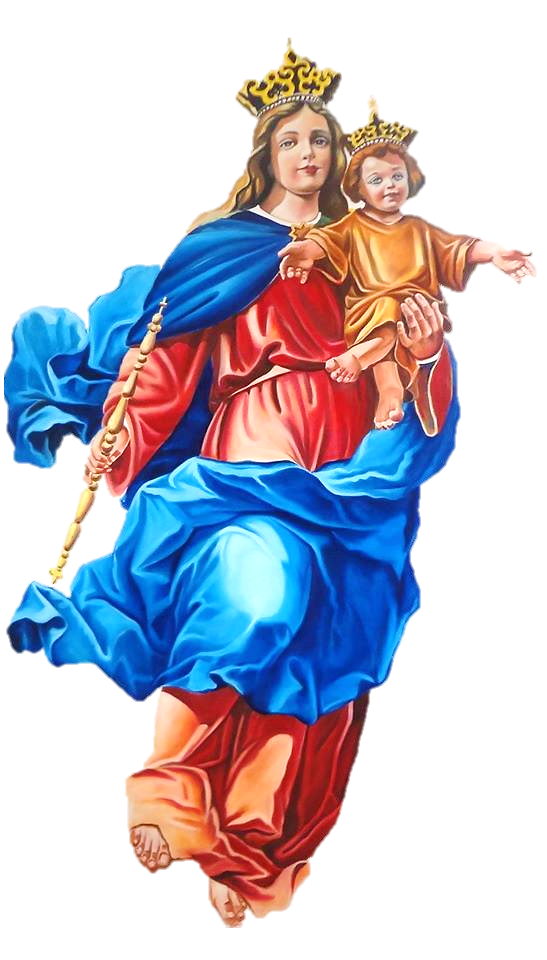 O Maria, Madre di Gesù e Madre nostra,dal tuo grembo è nata la vita del Figlio di Dio,Gesù nostro Salvatore.
Aiutaci ad amare e a desiderare la vita.
Madre di tenerezza,intercedi perché ogni donna e ogni uomoaccolga la vita come dono,la custodisca con curae la viva nella condivisione e nella solidarietà.
Madre della vita, prega per noi. Amen
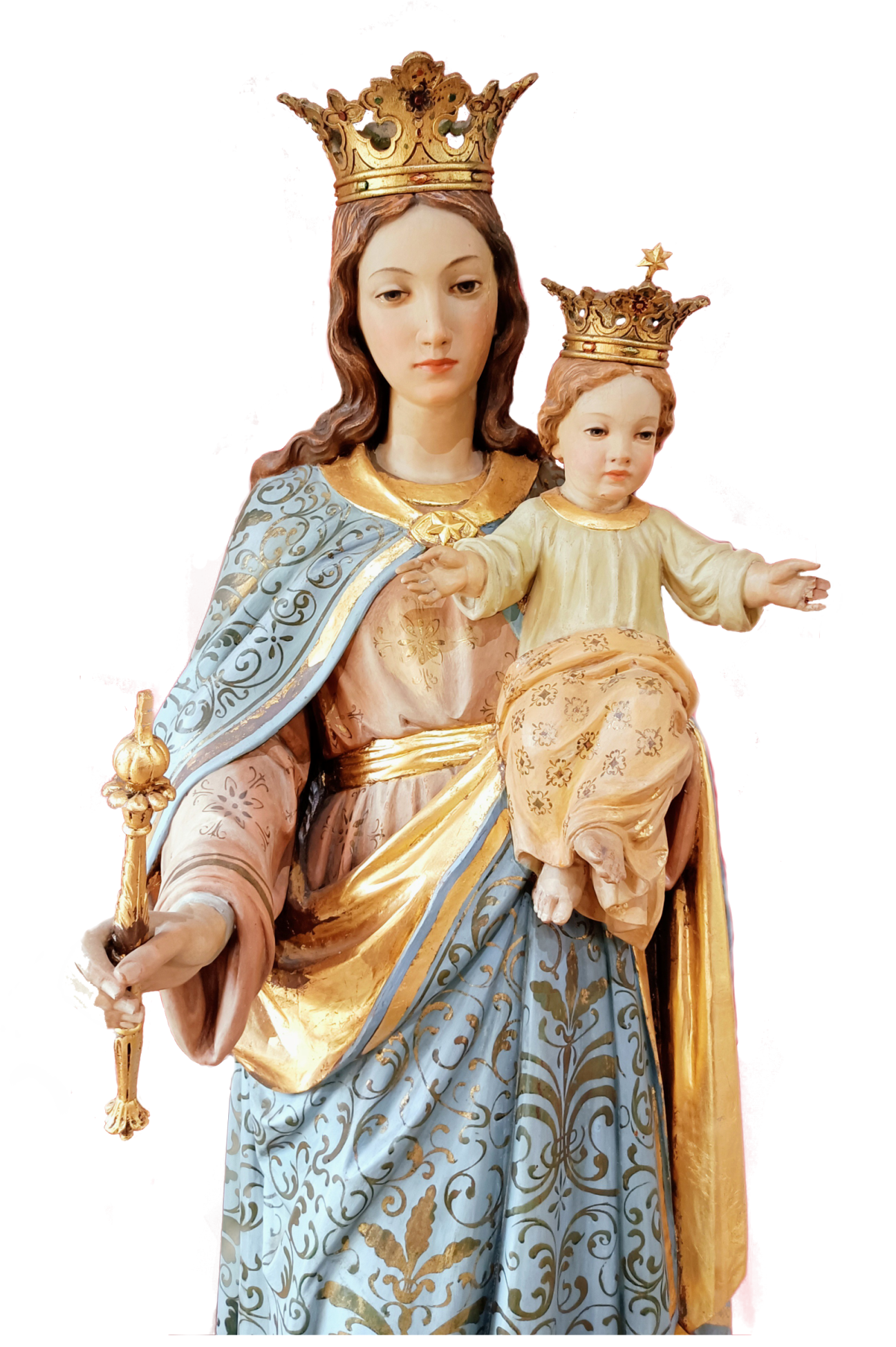 SALVE REGINA
Mater misericórdiae,vita, dulcédo et spes nostra, salve.
Ad te clamámus,éxsules filii Evae.
Ad te suspirámus geméntes et flentesin hac lacrimárum valle.
Eia ergo, advocáta nostra, illos tuos misericórdes óculos ad nos convérte.
Et Iesum, benedíctum fructum ventris tui,nobis, post hoc exsílium, osténde.
O clemens, o pia, o dulcis Virgo María!